Some Issues about  Pulsars and Their Observations
Biping Gong

Huazhong University of Science and Technology
Lintong, Xi’an ,  June 28, 2019
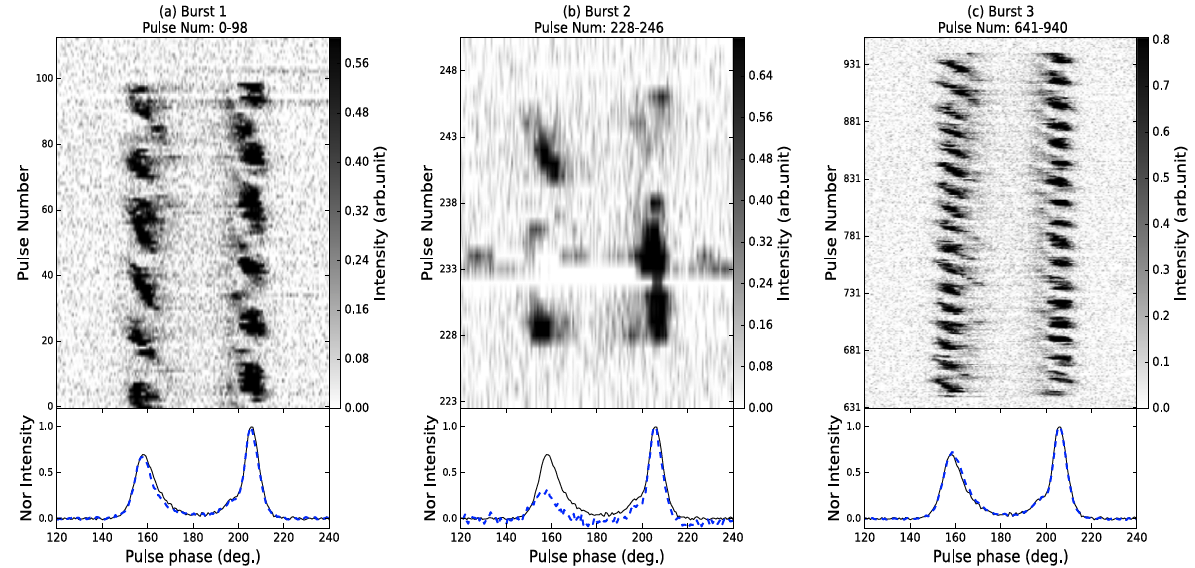 Radiation
Pulse Profile
Mode change
Drifting of subpulse
Nulling, Intermittency
PSR J1926− 0652 has multiple 
pulse profile components and exhibits 
both subpulse drifting and nulling 
on various timescales.
(Zhang et al. 2019)
a frog cannot catch 
        a static target
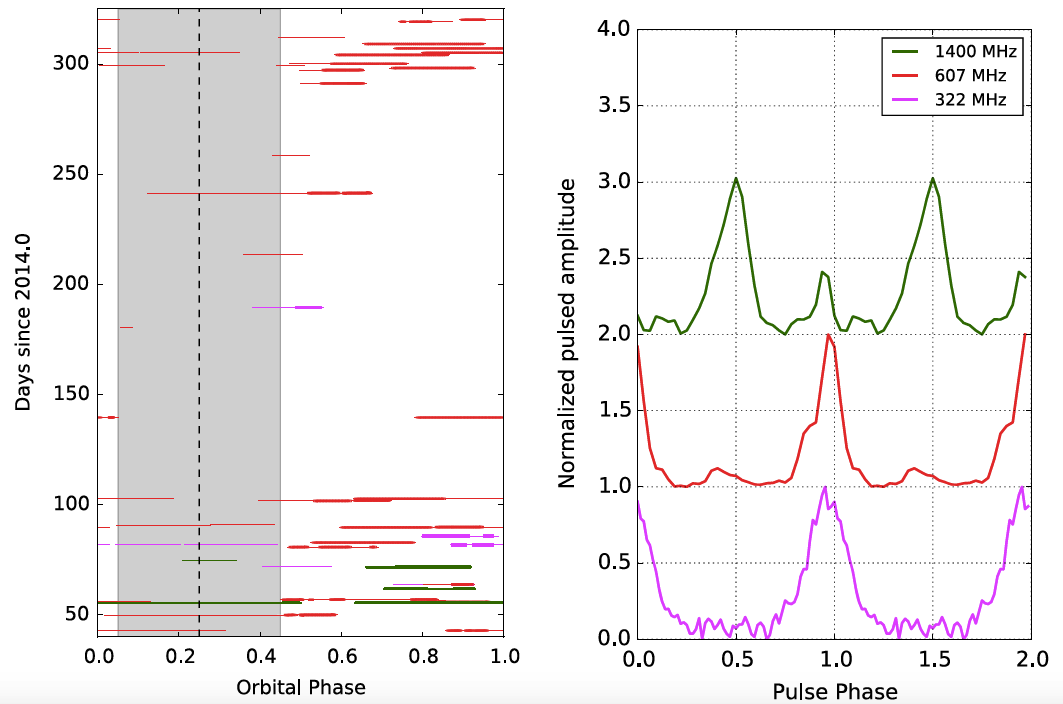 Radiation
Pulse Profile
Mode change
Drifting of subpulse
Nulling
Intermittency
State transfer
Orbital phase coverage and pulse profile of PSR J1227−4853 (Roy et al.  2015)
PSR J1023+0038, PSR J1824− 2452 and PSR J1227−4853 
      showing evidence of state switching between 
      radio MSP and low-mass X-ray binary states.
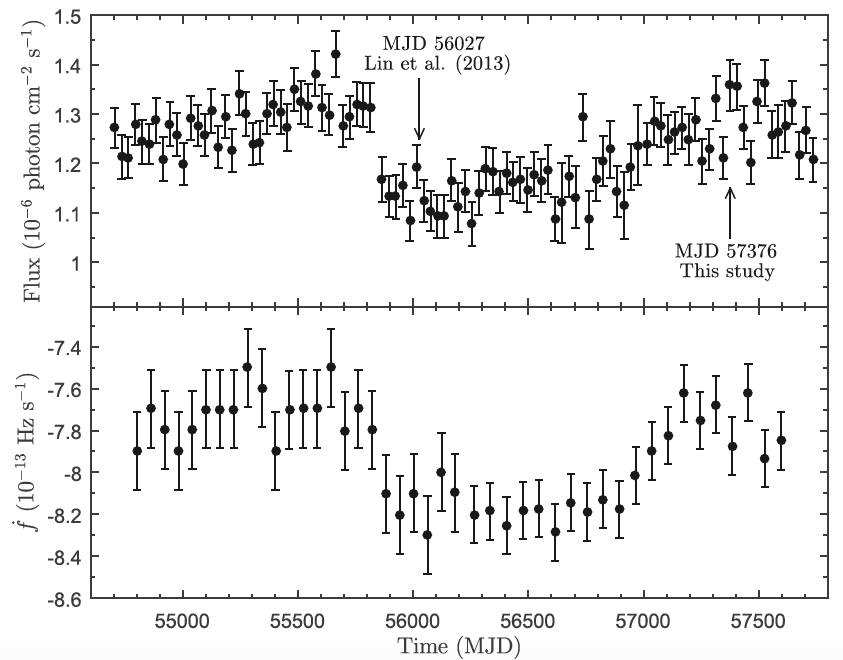 Radiation
Pulse Profile
Radiation & Timing 
         correlated
An eight-year evolution of the gamma-ray flux (top) and the spin-down rate (bottom) of PSR J2021+4026 (Zhao et al. 2017)
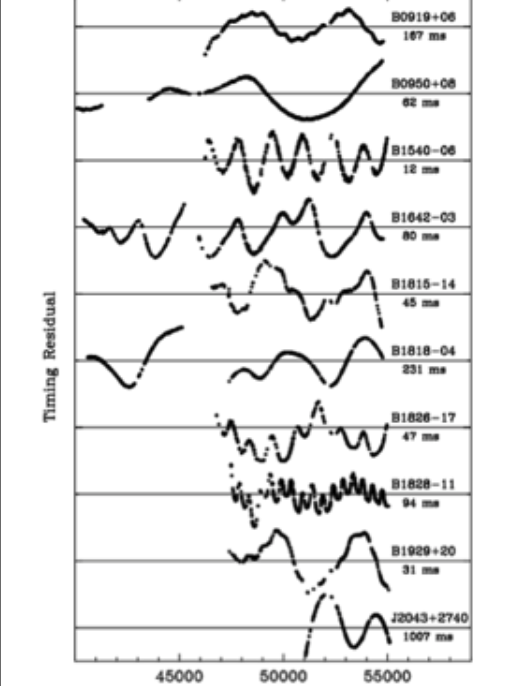 Timing
Radiation
Singular
Binary
Profile
Ephemeris
Clock
Receiver
Antenna…
Polarization, spectrum
Delays of 
Kepler
Post-Kepler
Mode change
Drifting of subpulse
Nulling, Bursts
Timing noise
Intermittency, state transfer
Glitch，intermittency
Unified theory？
Correlation
on emission
Unknown physics
Plasma & 
magnetosphere
Lyne ey al. 2010
Chances in different fields
Timing
Radiation
Test of gravity
PPTA
Singular
Binary
Profile
Ephemeris
Clock
Receiver
antenna
Polarization, spectrum
Plasma Physics in 
Strong B-field &
Strong gravity
EOS of compact stars
Delay of 
Kepler
Post-Kepler
Physics
Mode change
Drifting of subpulse
Nulling, Bursts
Timing noise
Glitch，intermittency
Intermidency, state transfer
Binary Evolution
Search specific binaries
Planet mass
Unified theory？
correlation
    on emission
Astronomy
Ephemeris
Navigation
Time standard
Unique in astronomy ?
Technique
致密双星
与引力波
  结合带
来的机会
参考源
脉冲星到达时间
通过长期和短期到达时间观测得到的
                     精确轨道参数
电磁对应体
观测的引力波
预期的引力波
一致性
喷流物理
喷流物理机制
时间噪声
     起源
验证引力波或     发现新物理
脉冲星导航
脉冲星调钟
纯科学以
外的应用
自然科学
      应用
Possible Topics
Emission mechanism of radio, optic, X-ray & Gamma-ray
Correlations among mode change, nulling, state transformation…
 Correlation between  glitch vs  emission 

Searching extreme pulsars, NS-BH, ultra-compact?
Evolution of binary pulsars  
Magnetar vs  radio pulsar
 Origin of timing noise
 Role of tidal effect on timing

New constraints on pulsar radius? 
Further constraints on EOS
QPO models
资源不能浪费
使用尽可能多的观测信息来限制模型

越困难越有价值， 

发现真实自然规律的必经之路

农村包围城市，从局部到整体

千头万绪

前人的经验
Lessons from history
Incidence , 意外事件: 微波背景辐射, 毫秒脉冲星 
Idea guided, 观察渗透理论：中性氢的发现，黑洞质量，黑洞照片, 脉冲双星 
种瓜得豆：脉冲星的发现，光行差发现
发挥优势: 曼切斯特（survey，2/3PSRs），泰勒(Binary,  GR)

交叉,融合，激波动力学， AGN & GRB  jet，隧道效应（恒星内部）   
多面手：Newton, Einstein, Blandford, Masc,  KJ,  
惊人的直觉，抓住要害, 大卫雕像，考古学家卡特, Gamov, Eddington，
大胆假设，小心求证：大陆飘移说， 超新星遗迹+中子星…
共同点？
Slow and multi-objects 
软实力：伽利略望远镜

Not so smart ?  任然有机会, giant telescopes cannot cover all sky  at  all time
天文学（物理学）是个大舞台（Thorne）, 提供了很多机会
1米 光学望远镜
自己长期思考

或与长期思考者合作 

直觉好的与做事麻利的合作

软与硬合作

观测与理论合作

高能与低能合作
（Fermi meets Jansky） 

FPS会议提供了很好的交流与合作机会
已经是脉冲星大国（口径+从业人口）
南山26，天马65，云南40，
    FAST500，洛南40，奇台110米

      理论与观测结合（最好的时机）

       中国天文学史上千年一遇的机会已出现
80，90，00 后们向脉冲星强国迈进！
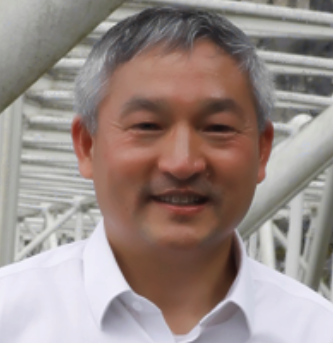 作业完成
谢谢！
广告时间
华中科技大学物理学院
学科评估（物理学）
2009，并列19
2012， 并列12
2017， 并列 7

天文学
最好， 7 ， 2000
现在， 12，19 ？
若干年后回到 7 ?❄️